Время и бремя фактчекинга:Что не так с современностью?
Максим Корнев,доцент Института массмедиа и рекламы РГГУдоцент Департамента медиа ВШЭпартнер MediaToolbox
Москва 27 октября 2020
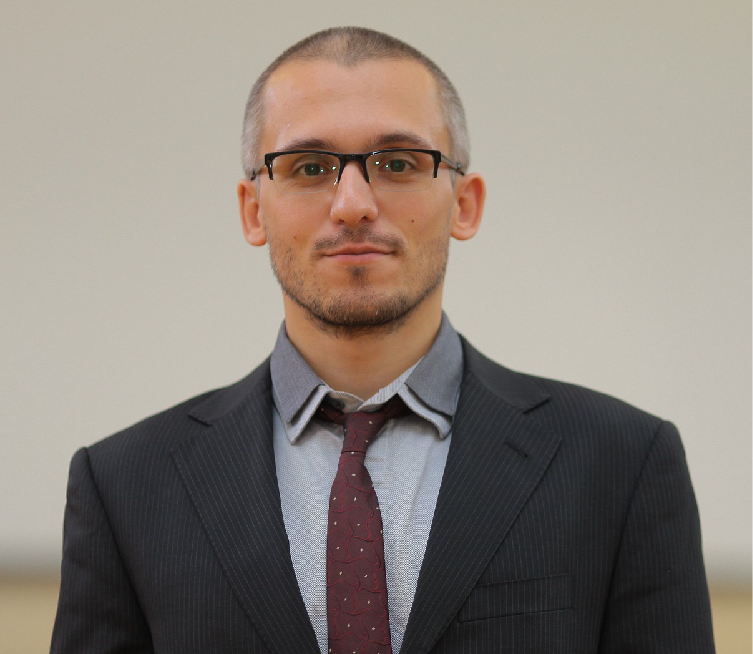 — Здравствуйте!
Я – Максим Корнев
Работаю доцентом в Институте массмедиа РГГУ и Департаменте медиакоммуникаций ВШЭ,
консультирую СМИ и другие компании в MediaToolbox,редакционный директор медиагруппы “Журналист” (2017-2018)
Что не так?
Постправда (общество)
Фейки (медиа)
Когнитивные искажения (человек)
Работа алгоритмов (интернет)
Мы живем в «постправде»
Постправда (post-truth) – слово года-2016 по версии Оксфордского словаря. 
«Обстоятельства, при которых объективные факты имеют меньшее влияние на общественное мнение, чем апелляции к эмоциям и личным убеждениям»
«You are fake-news!»
Микротаргетинг («новая пропаганда»)
Фейки атакуют!
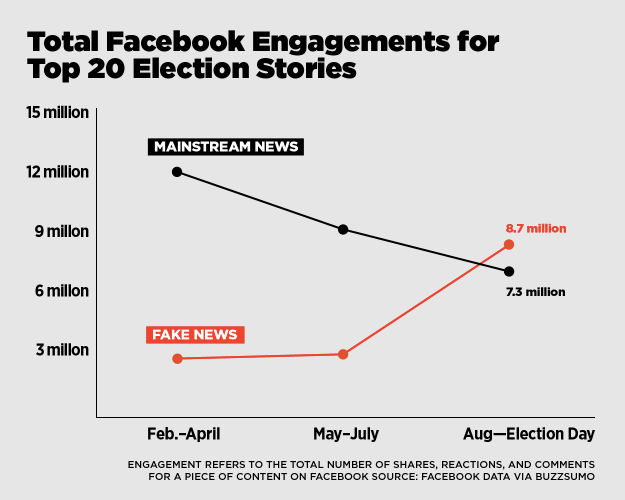 Fake news
Фильтр-пузырь + эхо-камера(Filter bubbles + echo chamber)
Инфодемия
Энциклопедия коронавирусных фейков и слухов https://nplus1.ru/material/2020/04/08/coronarumors
Фактчекинг
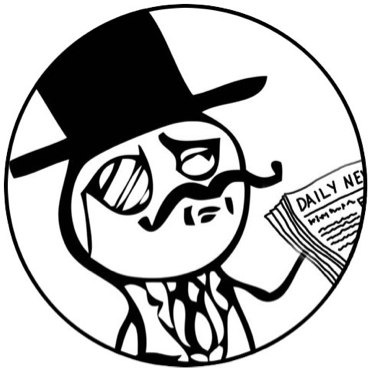 Максим Корнев
Читайте «Журналиста» - jrnlst.ru  (берите цифровую подписку - студентам скидки!)
MediaToolbox в Фейсбуке: facebook.com/mdtlbx 
Присоединяйтесь к «Новым медиа в гуманитарном образовании» - facebook.com/groups/316298941812274/
Мои презентации и сборники на Academia.edu - http://rggu.academia.edu/MaxKornev
Факты —> фактчекинг
Что такое Фактчекинг?
Это принципы, подходы, техники проверки фактов и верификации информации. 



Фактчекинг (Фч) = принципы + инструменты
Фактчекинг: пред-/пост-
Фактчекинг-предпроверка – редакция решает, публиковать или нет тот или иной контент, опираясь на свои стандарты и критерии качества информации
Фактчекинг-постпроверка – информация уже циркулирует в медиаполе и важно её верифицировать, подтвердить достоверность/показать непреднамеренные ошибки/выявить манипуляцию
Почему это важно для медиа?
Этические принципы: независимость, объективность, беспристрастность, точность
=
Доверие аудитории и репутация=
Успешность издания
Почему это важно для людей?
Достоверные факты
=
Понимание окружающего мира и происходящих событий=
Принятие решений и действия
#Медиаграмотность
Фейки —> фейкмейкинг
Какие бывают фейки?
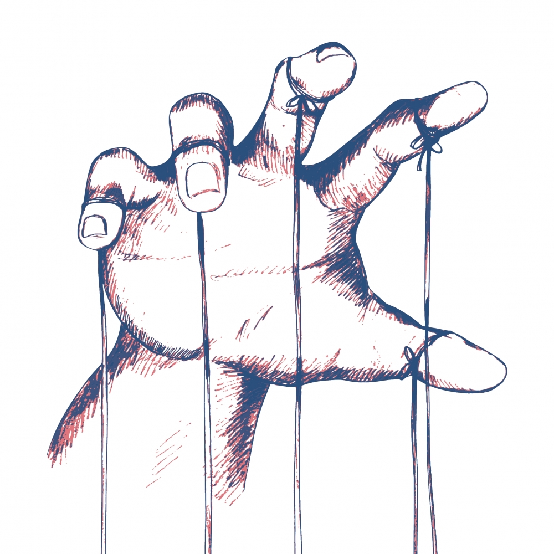 Фейки-ошибкиMisinformation
Фейки-обманкиDisnformation
Какие бывают фейки?
Фейки-ошибки (непреднамеренные, пассивные): опечатки, неточности, заблуждения, невнимательность и лень автора Бороться легко (относительно)
Система контроля качества ТАСС (классификация ошибок)
1. фактологическая ошибка (неверный исторический факт, дата, наименование события); 2. ошибка в цитате; 3. ошибка в написании имени, фамилии, должности; 4. ошибка в написании топонима (географические названия); 5. ошибка в написании названия организации, учреждения, компании, художественного произведения и т. д. 
В тех сообщениях, которые проходят проверку в системе контроля качества (15% от всех выпущенных на ленту), фактологическая ошибка – явление редкое. Как правило, это ошибки в написании ФИО, названий компаний и т. п.
Какие бывают фейки?
Фейки-обманки (преднамеренные, активные): необъективность, пристрастность, зависимость и ангажированность автора, сознательные манипулятивные конструкции Бороться сложно
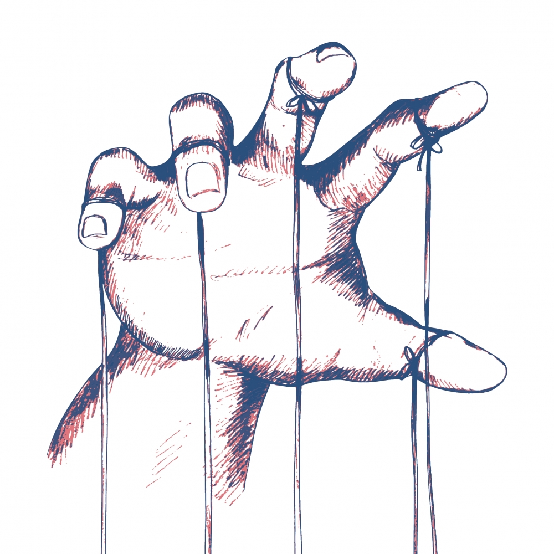 Что делать?
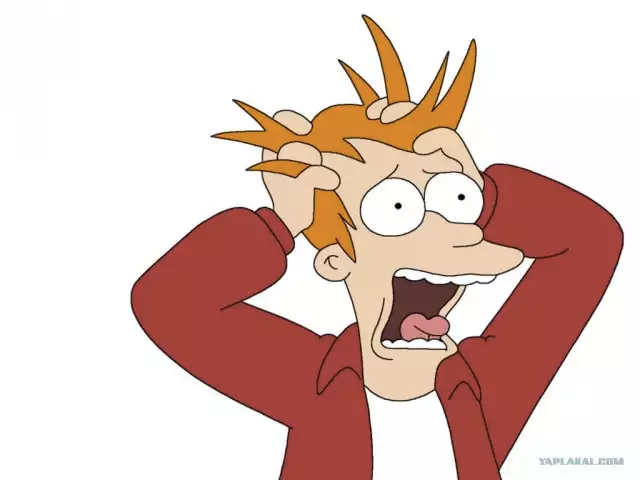 Вооружаться!
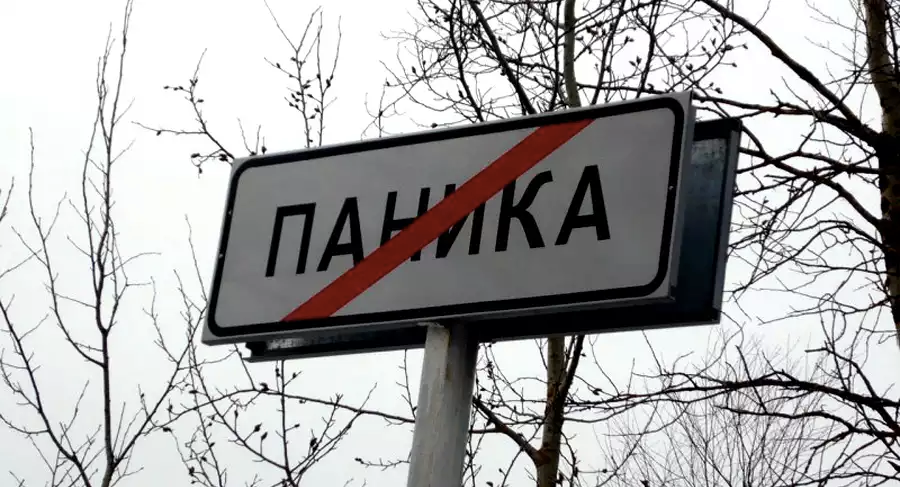 1. Знать принципы: стратегии
2. Нарабатывать инструменты: тактики
Базовые принципы фактчекинга:
1. НЕ ВЕРЬ
2. ВООРУЖАЙСЯ 3. СПРОСИ
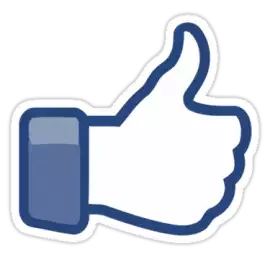 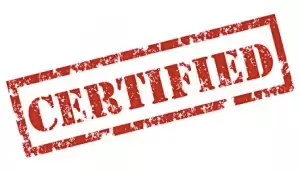 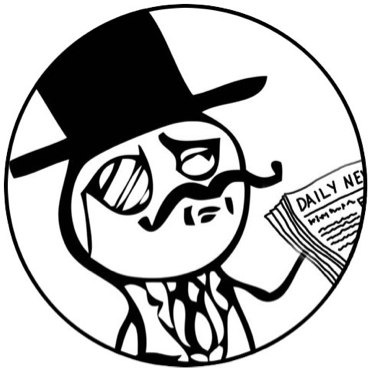 Максим Корнев
Читайте «Журналиста» - jrnlst.ru  (берите цифровую подписку - студентам скидки!)
MediaToolbox в Фейсбуке: facebook.com/mdtlbx 
Присоединяйтесь к «Новым медиа в гуманитарном образовании» - facebook.com/groups/316298941812274/
Мои презентации и сборники на Academia.edu - http://rggu.academia.edu/MaxKornev